WELCOME!
Trinity Evangelical Lutheran ChurchJanuary 15, 2023
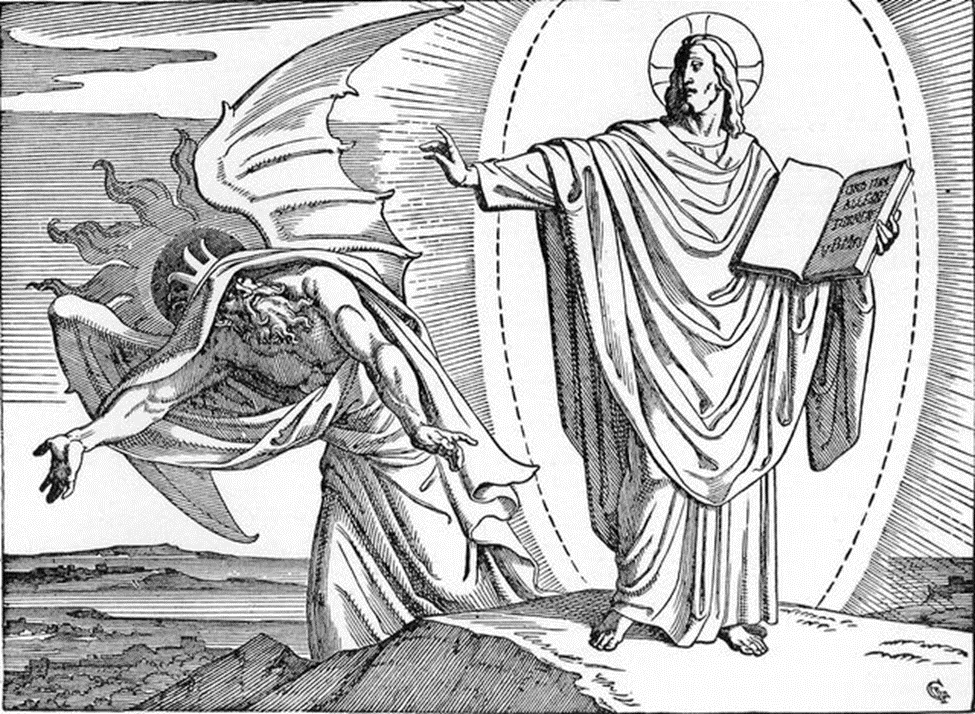 Scripture Reading: Matthew 4:1-17
The Temptation of Jesus
[Speaker Notes: Image: Five Loaves by Caroline Coolidge Brown. Copyright © Caroline Coolidge Brown. All rights reserved. Used by permission of the artist.]
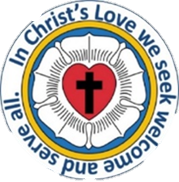 =  Please stand if able
=  Please be seated
Prelude – Roxanne Groff
Office of the Acolyte
Ringing of the Bell
Welcome
[Speaker Notes: Image: Five Loaves by Caroline Coolidge Brown. Copyright © Caroline Coolidge Brown. All rights reserved. Used by permission of the artist.]
CONFESSION AND FORGIVENESS
All may make the sign of the cross, the sign marked at baptism…
L:	We confess our sins before God and one another.

Pause for silence and reflection.

L:	Merciful God…
[Speaker Notes: Image: Five Loaves by Caroline Coolidge Brown. Copyright © Caroline Coolidge Brown. All rights reserved. Used by permission of the artist.]
CONFESSION AND FORGIVENESS
C:	Christ came into the world and showed us how to live, but we have failed to live by what he taught. We have not loved you with all our heart, soul, mind and strength, we have not done to others as we would have done to ourselves. Shine a light on our hearts, that we might turn from the shadows of our sin and walk in your ways.
[Speaker Notes: Image: Five Loaves by Caroline Coolidge Brown. Copyright © Caroline Coolidge Brown. All rights reserved. Used by permission of the artist.]
CONFESSION AND FORGIVENESS
L:	Jesus came not to condemn the world, but that the world might be saved through him. By his abundant love, all your sins are forgiven, that you might walk in the light of Christ.

C:	Amen.
[Speaker Notes: Image: Five Loaves by Caroline Coolidge Brown. Copyright © Caroline Coolidge Brown. All rights reserved. Used by permission of the artist.]
Hymn of Praise
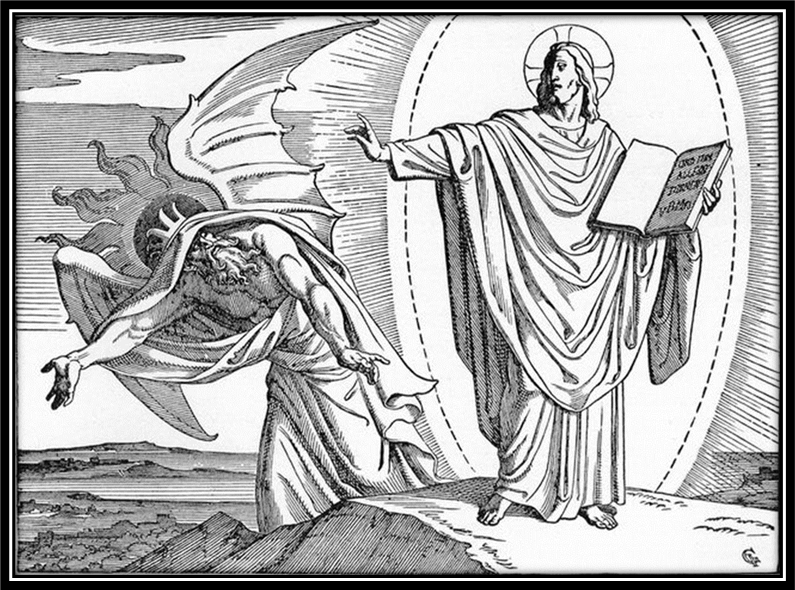 “Seek Ye First the Kingdom of God”
WOV 783
[Speaker Notes: Image: Five Loaves by Caroline Coolidge Brown. Copyright © Caroline Coolidge Brown. All rights reserved. Used by permission of the artist.]
Seek Ye First the Kingdom of God-WOV 783
1	Seek ye first the kingdom of GodAnd His righteousnessAnd all these thingsShall be added unto youAllelu alleluia
[Speaker Notes: Image: Preparing yeast dough. Copyright © tomasworks/iStock/Thinkstock. Used by permission.]
Seek Ye First the Kingdom of God-WOV 783
2	Ask and it shall be given unto youSeek and ye shall findKnock and the doorShall be opened unto youAllelu alleluia
[Speaker Notes: Image: Preparing yeast dough. Copyright © tomasworks/iStock/Thinkstock. Used by permission.]
Seek Ye First the Kingdom of God-WOV 783
3	Man shall not live by bread aloneBut by ev'ry wordThat proceedsFrom the mouth of GodAllelu alleluia
[Speaker Notes: Image: Preparing yeast dough. Copyright © tomasworks/iStock/Thinkstock. Used by permission.]
APOSTOLIC GREETING
P:	The grace of our Lord Jesus Christ, the love of God, and the communion of the Holy Spirit be with you all.
 
C:	And also with you.
[Speaker Notes: Image: Five Loaves by Caroline Coolidge Brown. Copyright © Caroline Coolidge Brown. All rights reserved. Used by permission of the artist.]
KYRIE
[Speaker Notes: Image: Five Loaves by Caroline Coolidge Brown. Copyright © Caroline Coolidge Brown. All rights reserved. Used by permission of the artist.]
KYRIE
P:	In peace let us pray to the Lord.
C:	Lord have mercy.
P:	For the peace from above, and for our salvation, let us pray to the Lord.
C:	Lord have mercy.
P:	For the peace of the whole world, for the well being of the Church of God, and for the unity of all, let us pray to the Lord.
C:	Lord have mercy.
[Speaker Notes: Image: Five Loaves by Caroline Coolidge Brown. Copyright © Caroline Coolidge Brown. All rights reserved. Used by permission of the artist.]
KYRIE
P:	For this Holy House, and for all who offer here their worship and praise, let us pray to the Lord.
C:	Lord have mercy.
P:	Help, save, and defend us, gracious Lord.
C:	Amen.
[Speaker Notes: Image: Five Loaves by Caroline Coolidge Brown. Copyright © Caroline Coolidge Brown. All rights reserved. Used by permission of the artist.]
PRAYER OF THE DAY
P:	Let us pray…  Sustaining God, with the words of your holy scriptures, Jesus resisted all the temptations of the devil. Write your word on our hearts that we might also turn away from evil, in Jesus name.

C:	Amen.
[Speaker Notes: Image: Five Loaves by Caroline Coolidge Brown. Copyright © Caroline Coolidge Brown. All rights reserved. Used by permission of the artist.]
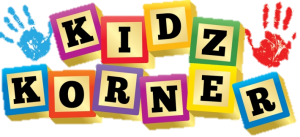 [Speaker Notes: Image: Preparing yeast dough. Copyright © tomasworks/iStock/Thinkstock. Used by permission.]
Scripture Reading
R:	The Holy Gospel according to Saint Matthew, the fourth chapter.

C:  Glory to you O’ Lord!                  (Spoken)
[Speaker Notes: Image: Five Loaves by Caroline Coolidge Brown. Copyright © Caroline Coolidge Brown. All rights reserved. Used by permission of the artist.]
Matthew 4:1-17
Then Jesus was led up by the Spirit into the wilderness to be tempted by the devil. 2He fasted forty days and forty nights, and afterwards he was famished. 3The tempter came and said to him, “If you are the Son of God, command these stones to become loaves of bread.” 4But he answered, “It is written, ‘One does not live by bread alone, but by every word that comes
[Speaker Notes: Image: Five Loaves by Caroline Coolidge Brown. Copyright © Caroline Coolidge Brown. All rights reserved. Used by permission of the artist.]
Matthew 4:1-17
from the mouth of God.’” 5Then the devil took him to the holy city and placed him on the pinnacle of the temple, 6saying to him, “If you are the Son of God, throw yourself down; for it is written, ‘He will command his angels concerning you,’ and ‘On their hands they will bear you up, so that you will not dash your foot against a stone.’” 7Jesus said to him, “Again it is written,
[Speaker Notes: Image: Five Loaves by Caroline Coolidge Brown. Copyright © Caroline Coolidge Brown. All rights reserved. Used by permission of the artist.]
Matthew 4:1-17
‘Do not put the Lord your God to the test.’” 8Again, the devil took him to a very high mountain and showed him all the kingdoms of the world and their splendor; 9and he said to him, “All these I will give you, if you will fall down and worship me.” 10Jesus said to him, “Away with you, Satan! for it is written, ‘Worship the Lord your God, and serve only him.’” 11Then the devil
[Speaker Notes: Image: Five Loaves by Caroline Coolidge Brown. Copyright © Caroline Coolidge Brown. All rights reserved. Used by permission of the artist.]
Matthew 4:1-17
left him, and suddenly angels came and waited on him.
12Now when Jesus heard that John had been arrested, he withdrew to Galilee. 13He left Nazareth and made his home in Capernaum by the sea, in the territory of Zebulun and Naphtali, 14so that what had been spoken through the prophet Isaiah might be fulfilled: 15“Land of Zebulun, land of Naphtali,
[Speaker Notes: Image: Five Loaves by Caroline Coolidge Brown. Copyright © Caroline Coolidge Brown. All rights reserved. Used by permission of the artist.]
Matthew 4:1-17
on the road by the sea, across the Jordan, Galilee of the Gentiles— 16the people who sat in darkness have seen a great light, and for those who sat in the region and shadow of death light has dawned.” 17From that time Jesus began to proclaim, “Repent, for the kingdom of heaven has come near.”
[Speaker Notes: Image: Five Loaves by Caroline Coolidge Brown. Copyright © Caroline Coolidge Brown. All rights reserved. Used by permission of the artist.]
Matthew 4:1-17
R:	This is the Word of the Lord.
 
C:	Praise to You, O Christ (Spoken)
[Speaker Notes: Image: Five Loaves by Caroline Coolidge Brown. Copyright © Caroline Coolidge Brown. All rights reserved. Used by permission of the artist.]
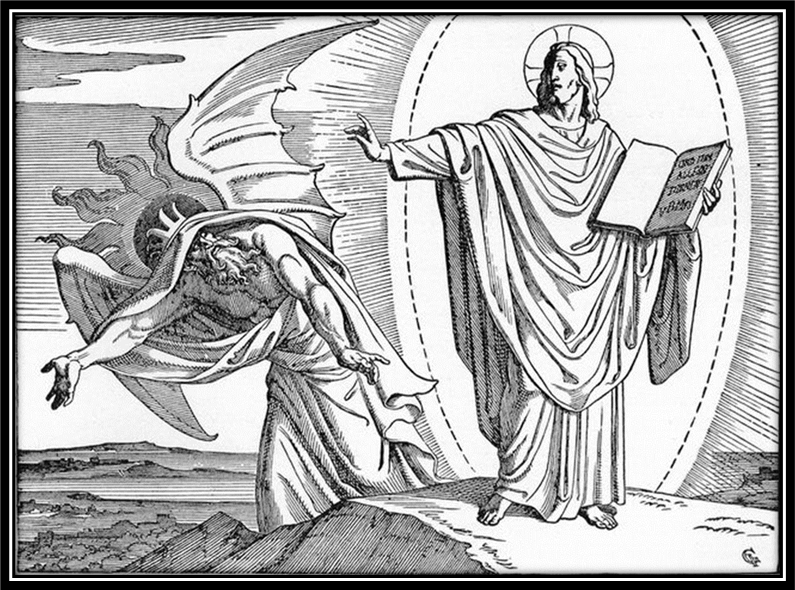 Sermon
[Speaker Notes: Image: Five Loaves by Caroline Coolidge Brown. Copyright © Caroline Coolidge Brown. All rights reserved. Used by permission of the artist.]
APOSTLE’S CREED
C:	I believe in God, the Father almighty, creator of heaven and earth.
APOSTLE’S CREED
C:	I believe in Jesus Christ, his only Son, our Lord.  He was conceived by the power of the Holy Spirit and born of the virgin Mary.  He suffered under Pontius Pilate, was crucified, died, and was buried.
APOSTLE’S CREED
C:	He descended into hell.  On the third day he rose again.  He ascended into heaven, and is seated at the right hand of the Father.  He will come again to judge the living and the dead.
APOSTLE’S CREED
C:	I believe in the Holy Spirit, the holy catholic Church, the communion of saints, the forgiveness of sins, the resurrection of the body, and the life everlasting.  Amen.
NICENE CREED
C:	We believe in one God, the Father, the Almighty, maker of heaven and earth, of all that is, seen and unseen.
NICENE CREED
C:	We believe in one Lord, Jesus Christ, the only Son of God, eternally begotten of the Father, God from God, Light from Light, true God from true God, begotten, not made, of one Being with the Father.
NICENE CREED
C:	Through him all things were made. For us and for our salvation he came down from heaven; by the power of the Holy Spirit he became incarnate from the virgin Mary, and was made man. For our sake he was crucified under Pontius Pilate;
NICENE CREED
C:	he suffered death and was buried. On the third day he rose again in accordance with the Scriptures; he ascended into heaven and is seated at the right hand of the Father. He will come again in glory to judge the living and the dead, and his kingdom will have no end.
NICENE CREED
C:	We believe in the Holy Spirit, the Lord, the giver of life, who proceeds from the Father and the Son. With the Father and the Son he is worshiped and glorified. He has spoken through the prophets. We believe in one holy catholic and apostolic Church.
NICENE CREED
C:	We acknowledge one Baptism for the forgiveness of sins. We look for the resurrection of the dead, and the life of the world to come. Amen.
PRAYERS OF INTERCESSION
Each petition will end with the words, 
A:	Merciful God,

 The congregation will respond with:  
C:	You hear our prayer.
PRAYERS OF INTERCESSION
The prayer concludes…

P:	Receive our prayers and hold all for whom we pray in your loving arms, in the name of your son, Jesus Christ.

C:	Amen.
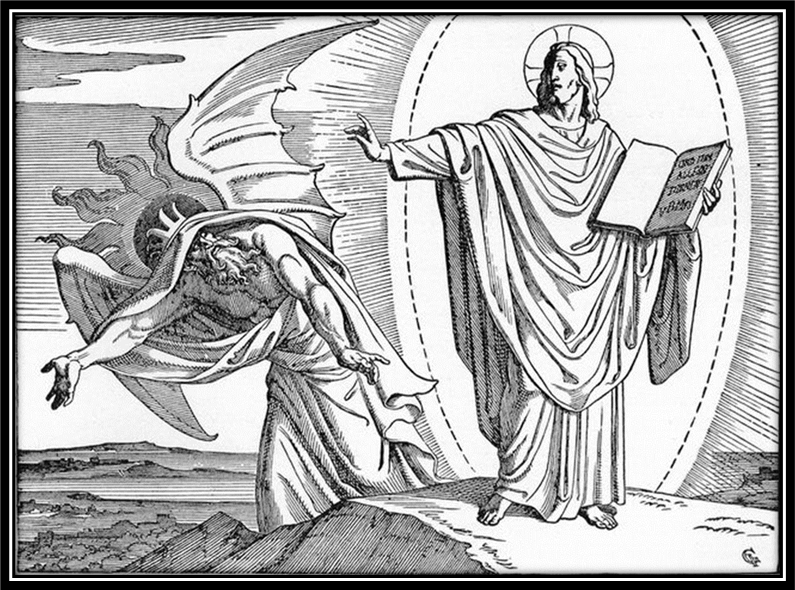 OFFERING
OFFERTORY PRAYER
[Speaker Notes: Image: Five Loaves by Caroline Coolidge Brown. Copyright © Caroline Coolidge Brown. All rights reserved. Used by permission of the artist.]
DIALOGUE
P:	The Lord be with you.
C:	And also with you.
P:	Lift up your hearts.
C:	We lift them to the Lord.
P:	Let us give thanks to the Lord our God.
C:	It is right to give him thanks and praise.
THE PREFACE
P:	It is indeed right and salutary …

			…we praise your name and join 				their unending hymn:
THE SANCTUS
C:	Holy, holy, holy Lord, God of power and might:  Heaven and earth are full of your glory.  Hosanna.  Hosanna.  Hosanna in the highest.  Blessed is he who comes in the name of the Lord.  Hosanna in the highest.
EUCHARISTIC PRAYER
P:	Blessed are you, O holy God……  
	
        …in your holy Church,                                             both now and forever.

C:	Amen!
THE LORD’S PRAYER
P:	United into one body, let us pray as Jesus taught…

C:	Our Father, who art in heaven, hallowed be thy name, thy kingdom come, thy will be done, on earth as it is in heaven.
THE LORD’S PRAYER
C:	Give us this day our daily bread; and forgive us our trespasses, as we forgive those who trespass against us; and lead us not into temptation, but deliver us from evil.   For thine is the kingdom, and the power, and the glory, forever and ever.  Amen.
INVITATION TO COMMUNION
P:	Jesus did not turn stones into bread, but instead gave of his own body in this sacred host we share together. Come and receive the food that truly satisfies, in remembrance of him. The table is set and all are welcome.
POST COMMUNION BLESSING
P:	May this Body and Blood of our Lord and Savior, Jesus Christ,       ☩  strengthen, keep, and unite us, now and forever.

C:	Amen.
POST COMMUNION PRAYER
P:	Let us pray…  Holy One, we thank you for the healing that springs forth abundantly from this table.  Renew our strength to do justice, love kindness, and journey humbly with you.

C:	Amen
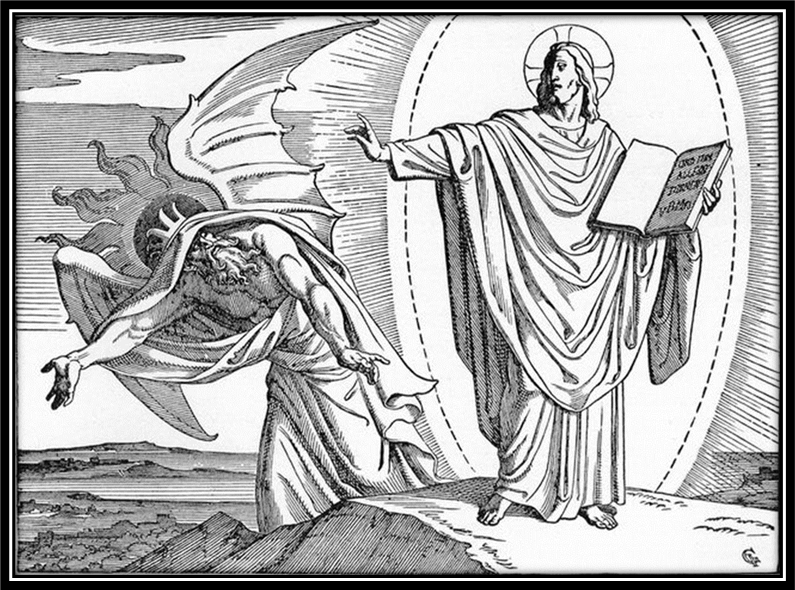 ANNOUNCEMENYS
[Speaker Notes: Image: Five Loaves by Caroline Coolidge Brown. Copyright © Caroline Coolidge Brown. All rights reserved. Used by permission of the artist.]
SENDING BLESSING
P:	The God who faithfully brings forth justice and breaks the oppressor’s rod bless,       strengthen, and uphold you, today and always.

C:	Amen.
☩
SENDING SONG
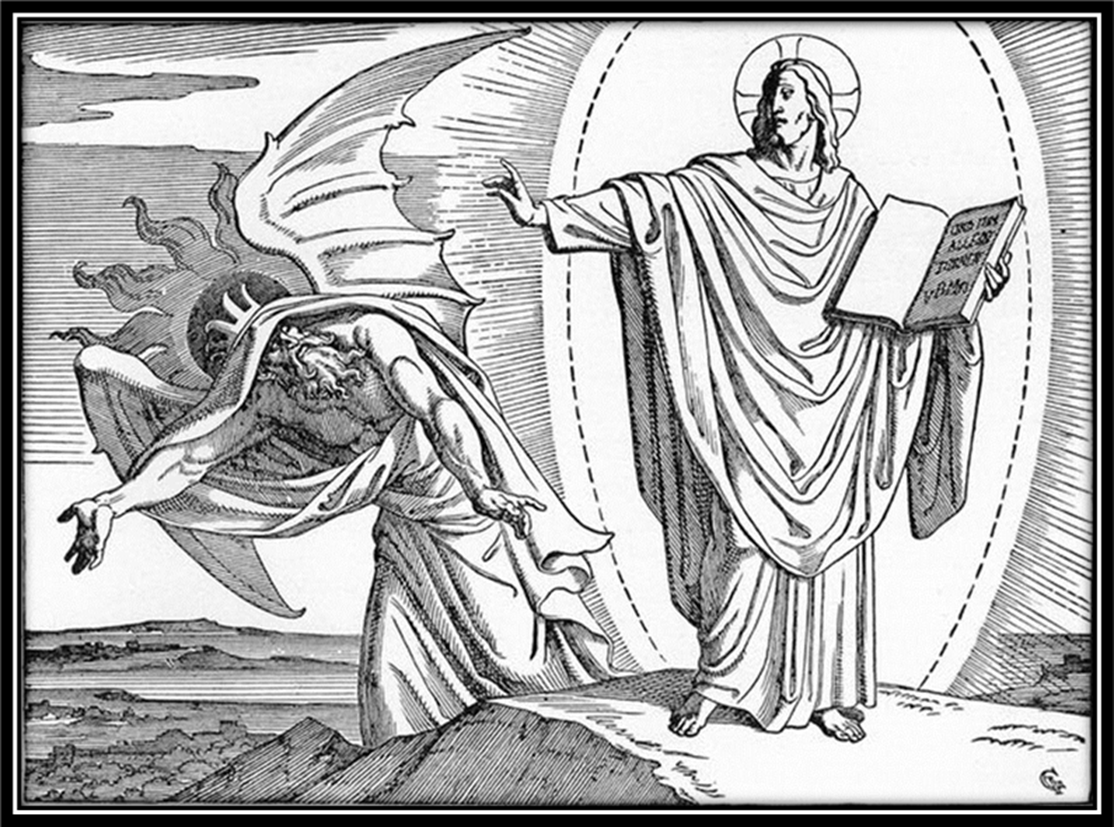 “Brightest and Best”
LBW 84
[Speaker Notes: Image: Five Loaves by Caroline Coolidge Brown. Copyright © Caroline Coolidge Brown. All rights reserved. Used by permission of the artist.]
Brightest and Best				LBW 84
1	Brightest and best of the                              stars of the morning,
	dawn on our darkness                                             and lend us your aid.
	Star of the East,                                                   the horizon adorning,
	guide where our infant                                    redeemer is laid.
[Speaker Notes: Image: Preparing yeast dough. Copyright © tomasworks/iStock/Thinkstock. Used by permission.]
Brightest and Best				LBW 84
2	Cold on his cradle                                                        the dewdrops are shining;
	low lies his head                                                  with the beasts of the stall;
	angels adore him                                                     in slumber reclining,
	maker and monarch                                                   and savior of all.
[Speaker Notes: Image: Preparing yeast dough. Copyright © tomasworks/iStock/Thinkstock. Used by permission.]
Brightest and Best				LBW 84
3	Shall we not yield him,                                                  in costly devotion,
	fragrance of Edom                                                  and off’rings divine,
	gems of the mountain                                                    and pearls of the ocean,
	myrrh from the forest                                                                   or gold from the mine?
[Speaker Notes: Image: Preparing yeast dough. Copyright © tomasworks/iStock/Thinkstock. Used by permission.]
Brightest and Best				LBW 84
4	Vainly we offer                                                  each ample oblation,
	vainly with gifts would                                            his favor secure;
	richer by far is                                                      the heart’s adoration,
	dearer to God are the                                                 prayers of the poor.
[Speaker Notes: Image: Preparing yeast dough. Copyright © tomasworks/iStock/Thinkstock. Used by permission.]
Brightest and Best				LBW 84
5	Brightest and best                                                      of the stars of the morning,
	dawn on our darkness                                      and lend us your aid.
	Star of the east,                                                         the horizon adorning,
	guide where our infant                          redeemer is laid.
[Speaker Notes: Image: Preparing yeast dough. Copyright © tomasworks/iStock/Thinkstock. Used by permission.]
DISMISSAL
P:	… depart in Christ’s Love.

C:	Seeking, welcoming, and serving all.  Amen!
POSTLUDE
By
Roxanne Groff
From sundaysandseasons.com.  Copyright © 2023 Augsburg Fortress. All rights reserved. Reprinted by permission under Augsburg Fortress Liturgies Annual License #SAS023830.  New Revised Standard Version Bible, Copyright © 1989, Division of Christian Education of the National Council of the Churches of Christ in the United States of America. Used by permission. All rights reserved.  Revised Common Lectionary, Copyright © 1992 Consultation on Common Texts, admin Augsburg Fortress. Used by permission.